КРАСНООБСК –МОЯ МАЛАЯ РОДИНА.
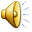 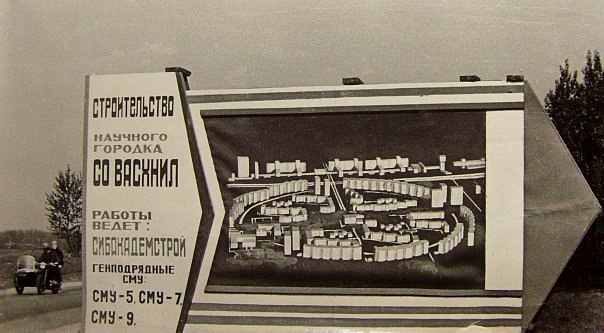 Коммунистический субботник
Служил основой городку,
Он сельский, в общем-то, работник,
ВАСХНИЛ – название ему.
Есть стела на кольце-развилке
И камень с надписью о том,
Что на просторе, в поле чистом,
"Здесь будет город заложён".
Н.А.Суворов.
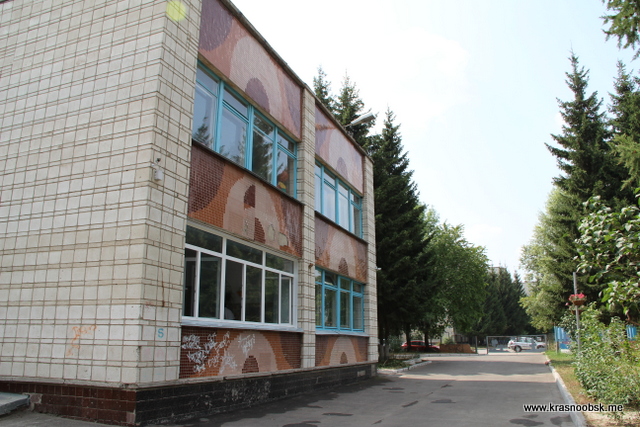 Детский сад «Чебурашка»
МОЯ МАЛАЯ РОДИНА*МОЯ – потому что здесь моя семья, мои друзья, мой дом, моя улица, мой детский сад…*МАЛАЯ – потому что это маленькая частичка моей большой страны.*РОДИНА – потому что здесь живут родные моему сердцу люди.
Станция юных натуралистов
Три средних школы, комбинаты –Для детворы их целых пять!Тогда страна была богатой,И городок построен знатный –Есть что приезжим показать.Деткомбинаты – в райских кущах.И наши школы, как дворцы, -Всё сделано, чтоб жили лучшеНе просто люди, а творцы!Н.А.Суворов.
Школа №1
ЛИЦЕЙ №13
ЛИЦЕЙ №13
Монумент Славы
Монумент Славы
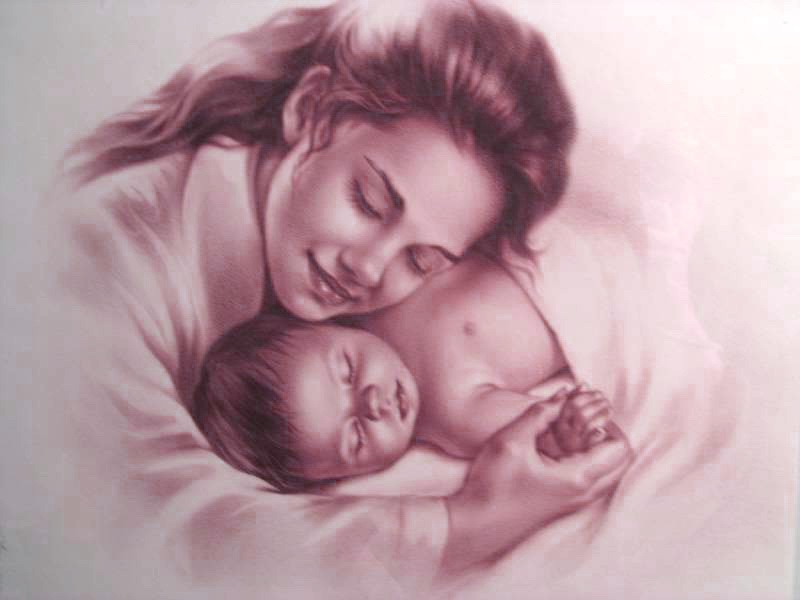 аа
Аллея
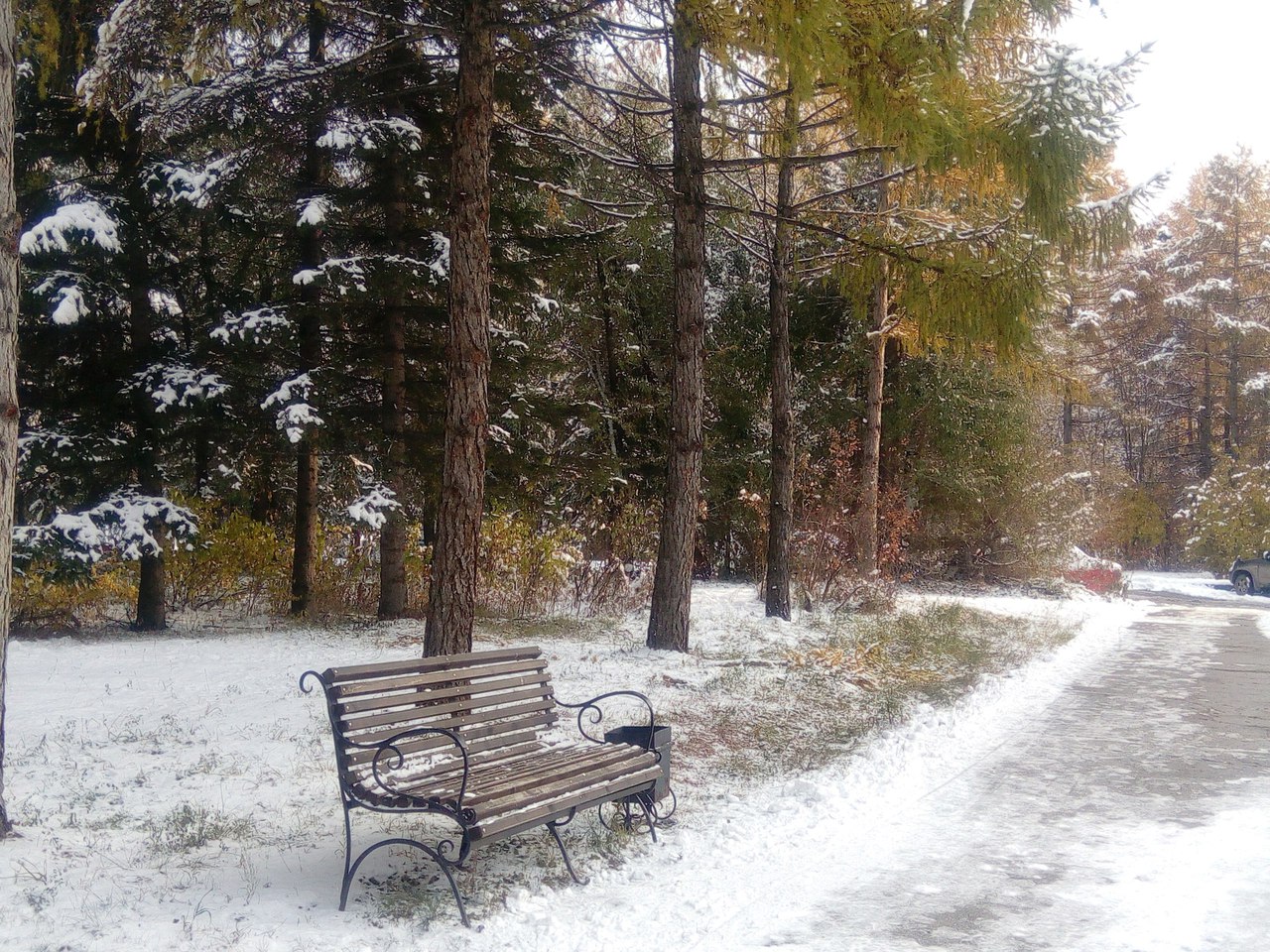 Есть городок в НовосибирскеНа левом берегу Оби,Он по-особому нам близкийРодник науки и любви.Между ОбьГЭСом, Затулинкой,В посадках елей и берёзОн белокаменно-былинный,Земное чудо - Краснообск!Н.А.Суворов.
Река Обь
Закат на реке
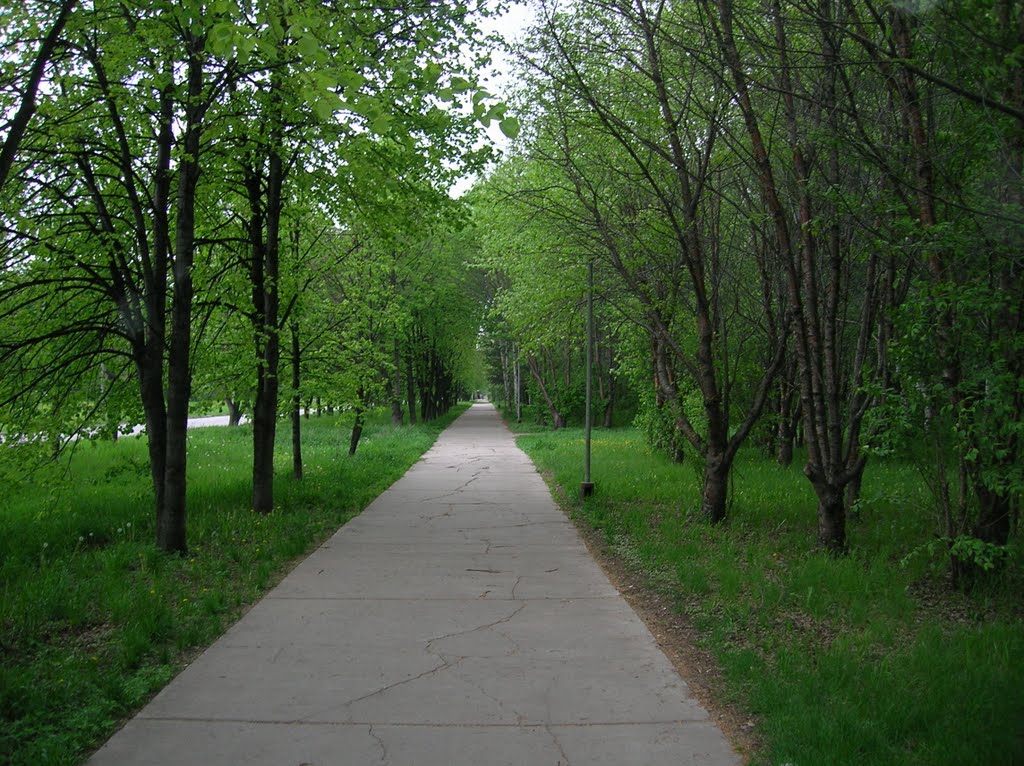 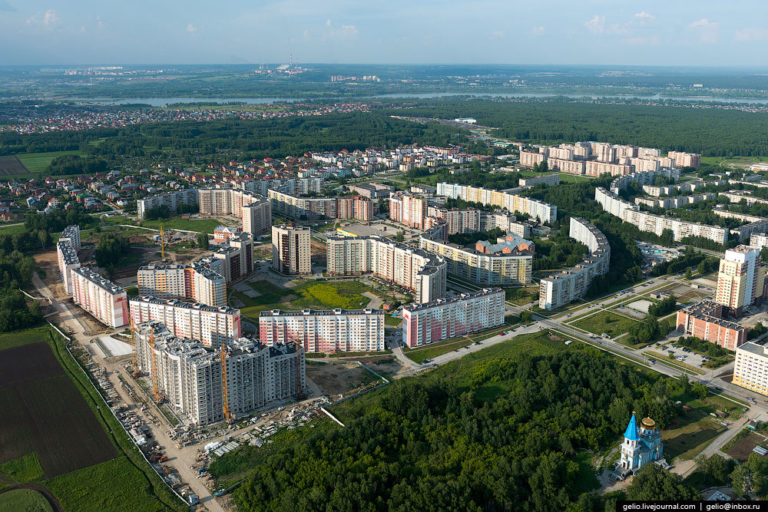 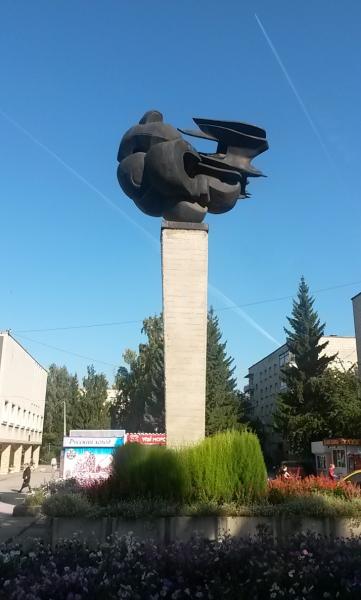 Ласточкино гнездо
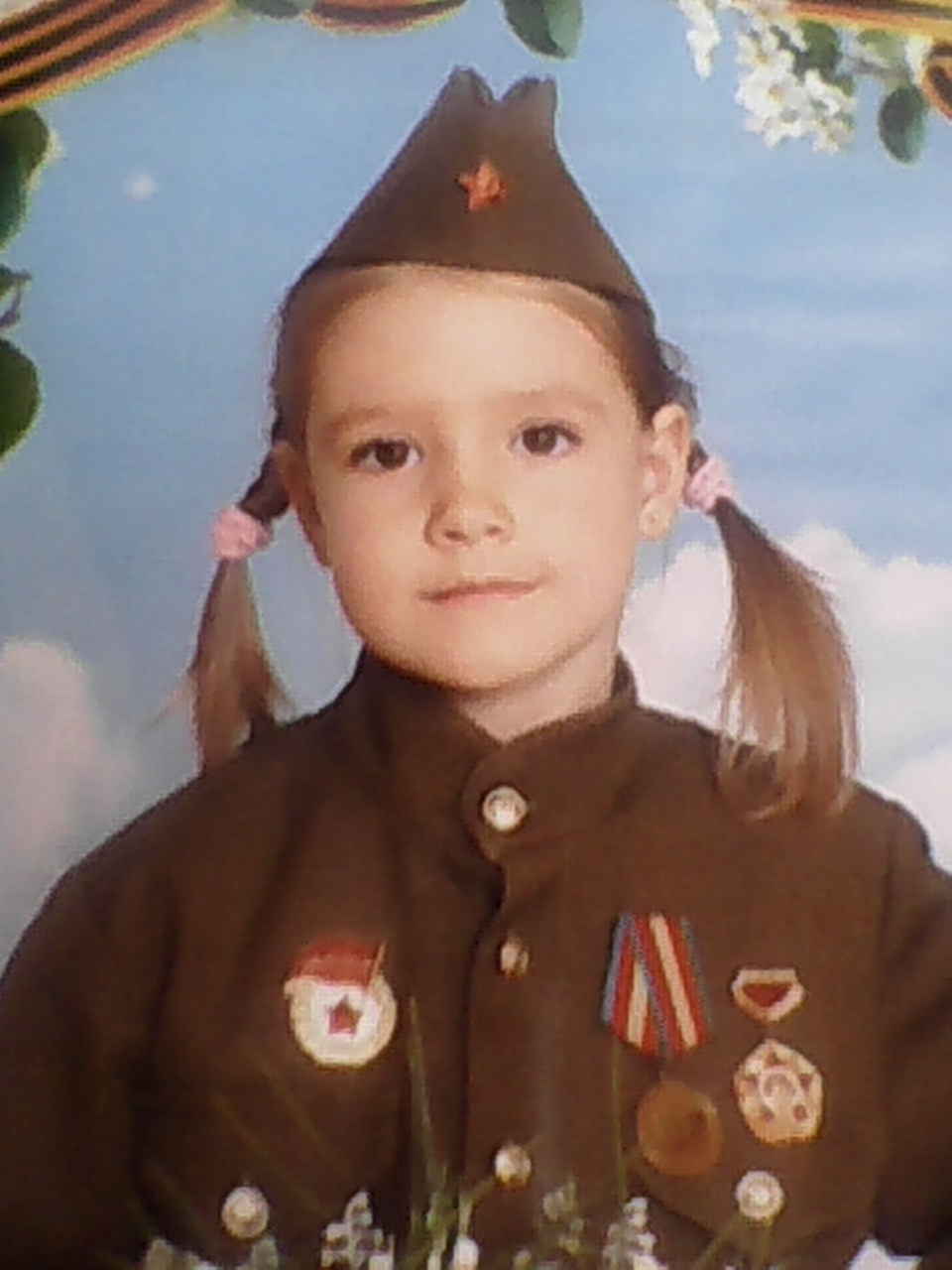 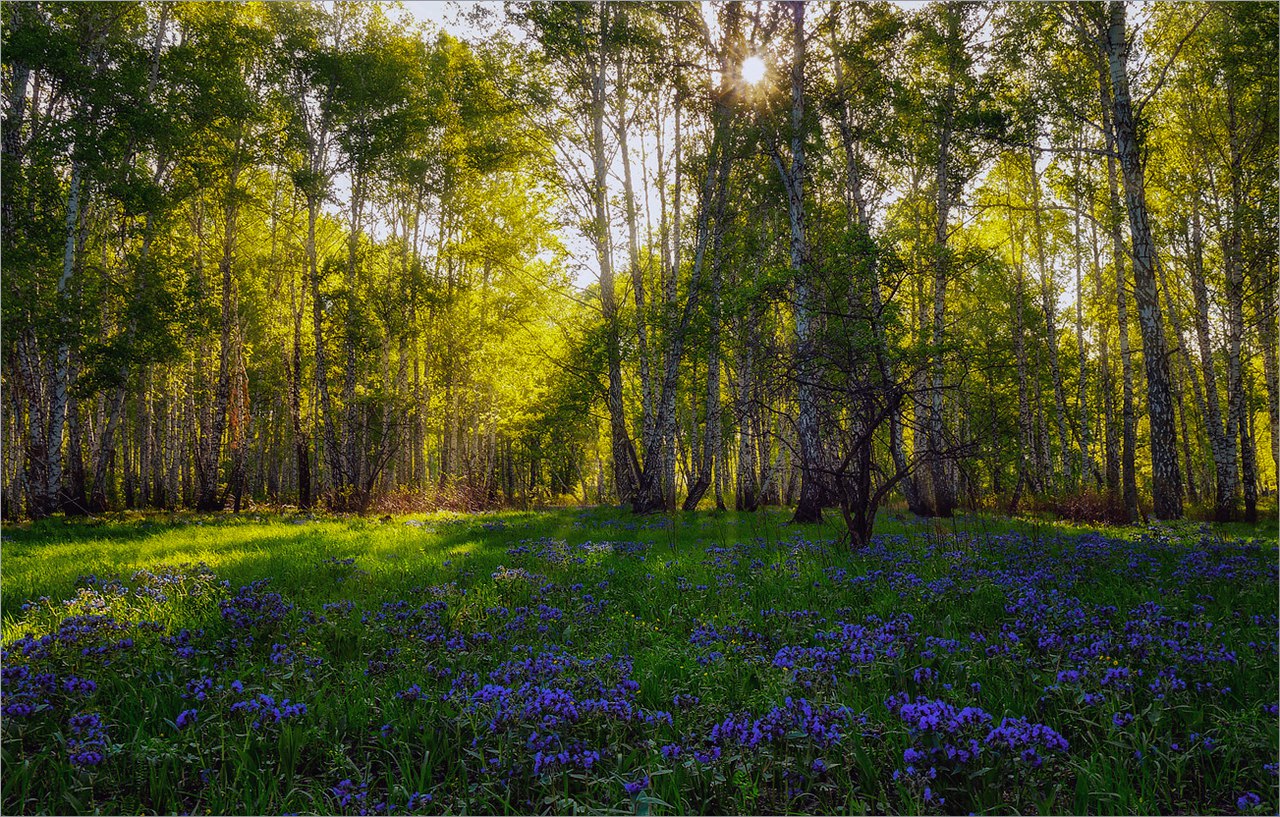 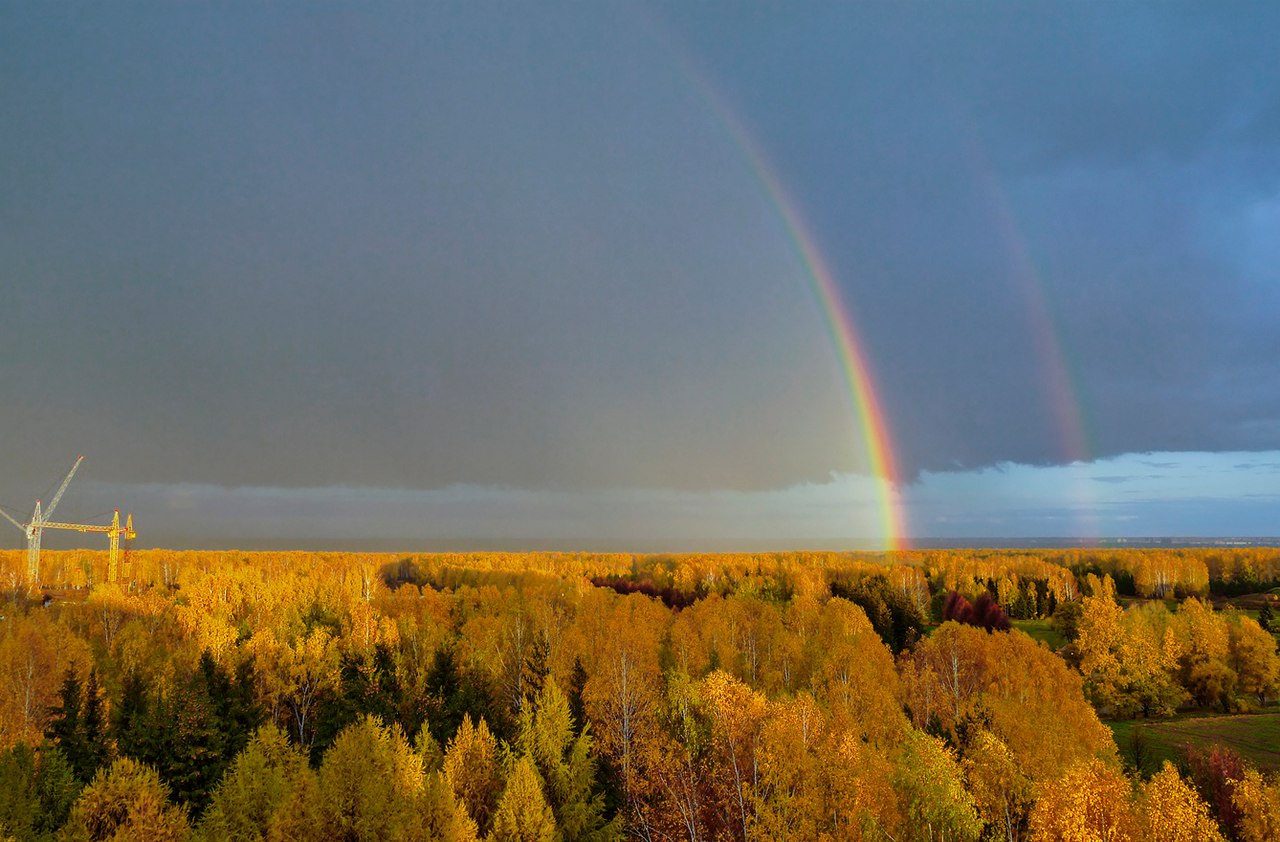 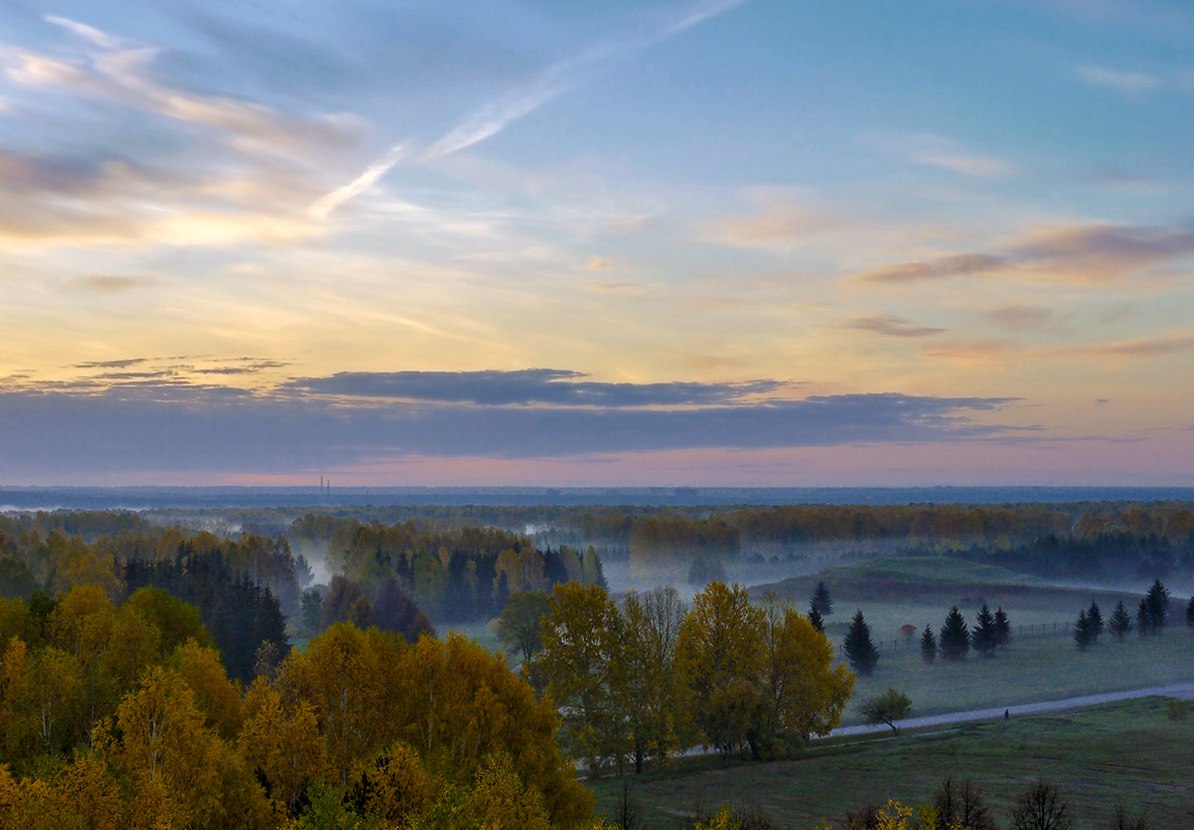 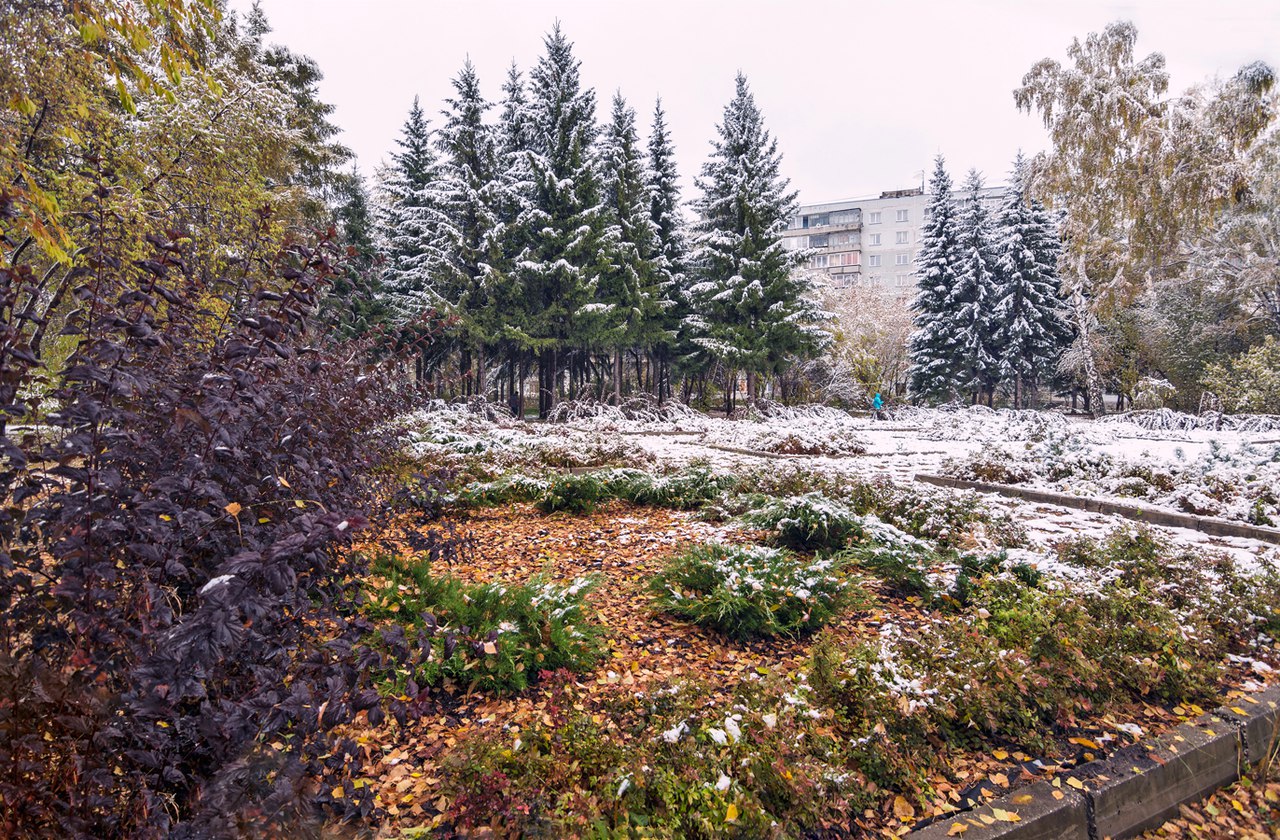 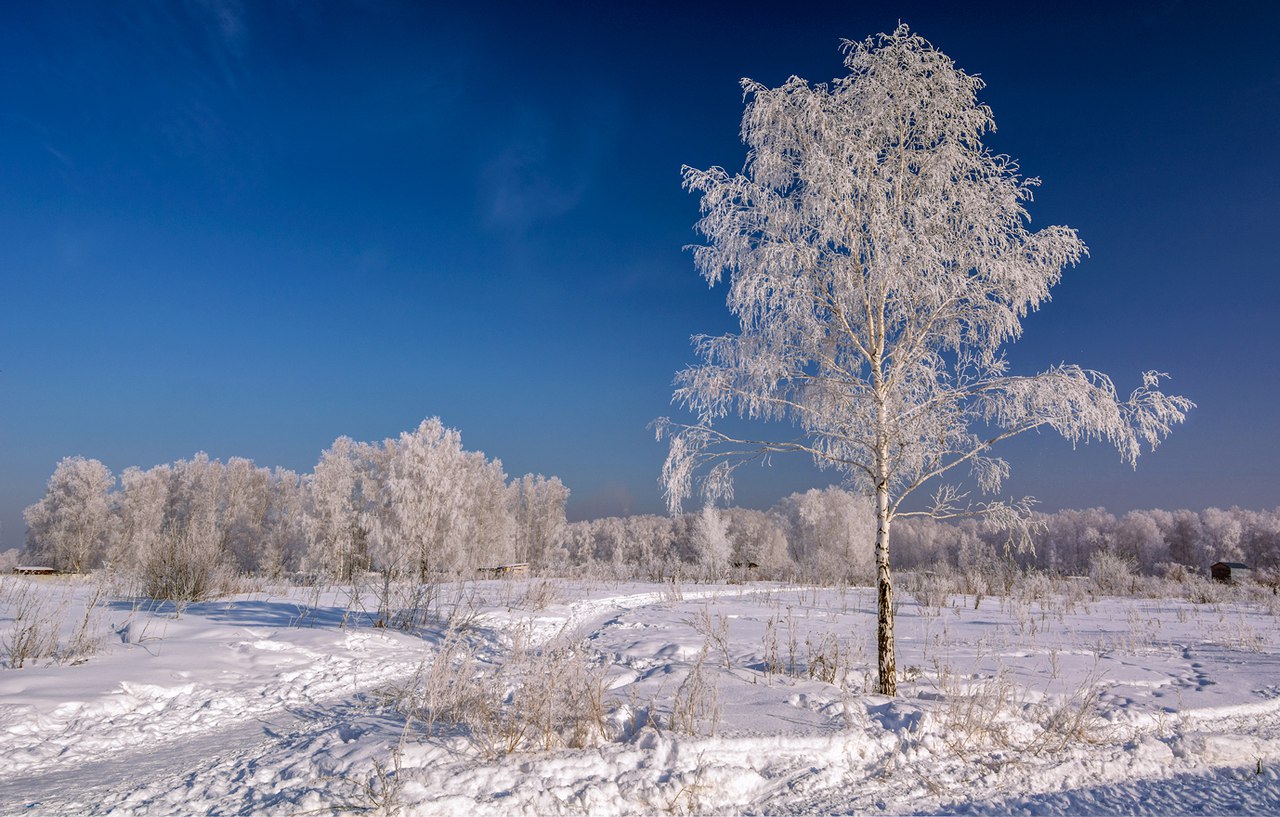 На этом наше путешествие подошло к концу.
Наш поселок лучший 
в мире.
 Мы об этом говорим